Reflecting on Yesterday, Understanding Today, Planning for Tomorrow
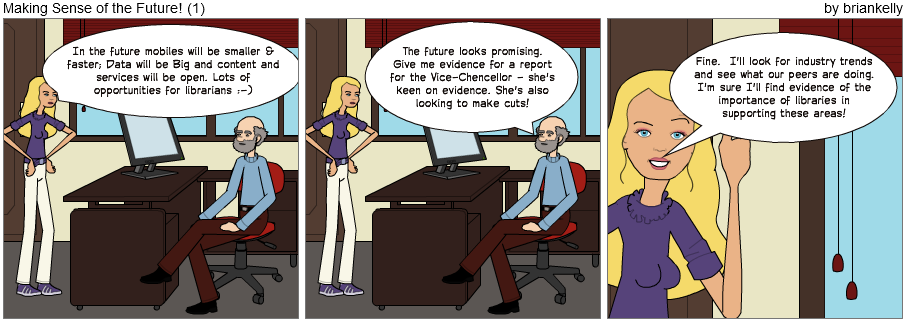 Making Sense of the Future
Brian Kelly, UKOLN
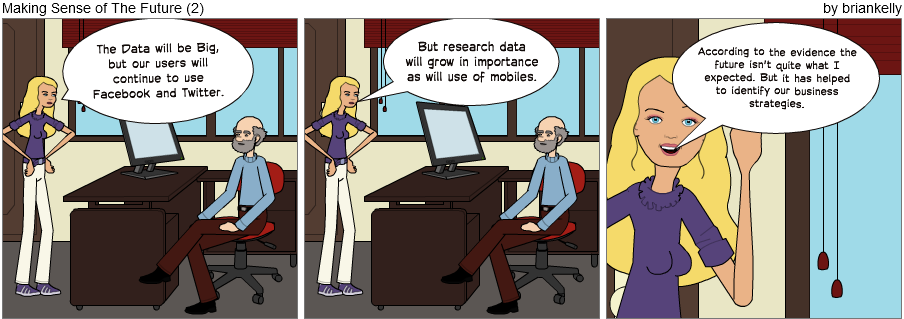 Presentation by Brian Kelly, UKOLN at the ILI 2012 conference
1
Twitter:
#UB13
http://www.ukoln.ac.uk/web-focus/events/conferences/umbrella-2013/
Reflecting on Yesterday, Understanding Today, Planning for Tomorrow
Brian Kelly
UKOLN
University of Bath
Bath, UK
Acceptable Use Policy
Recording this talk, taking photos, discussing the content using Twitter, blogs, etc. is welcomed providing distractions to others is minimised.
Email:
b.kelly@ukoln.ac.uk
Blog:
http://ukwebfocus.wordpress.com/
Twitter:  @briankelly
UKOLN is supported by:
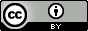 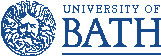 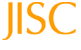 This work is licensed under a Creative Commons Attribution  2.0 licence (but note caveat)
About Me
Introduction
Brian Kelly:
UK Web Focus: national advisory post to UK HEIs
Long-standing Web evangelist (since 1993)
Based at UKOLN at the University of Bath
Prolific blogger (1,100+ posts since Nov 2006)
User of various devices to support professional (and social) activities
Prolific speaker (~400 talks from 1996-2012)
Author of peer-reviewed papers on various Web topics
About to start life as a free-lance consultant
3
Abstract
Abstract 
Brian Kelly will describe an evidence-based approach to the prediction of technological developments which will be relevant to the higher education sector which is being used by the JISC Observatory
 
Note
The methodology may be of importance to institutions in light of Jisc changes.
The audience will have an opportunity to apply the methodology across a variety of emerging technologies.
4
In the Future
Data will be Big
5
In the Future
Content and services will be open
6
In the Future
We will own our services and content
7
In the Future
We will see a growth in use of online services
8
In the Future
We will see the importance of librarians and information professionals acknowledged
9
In the Future
We will see greater investment in libraries
10
In the Future
We will travel to work by monorail
11
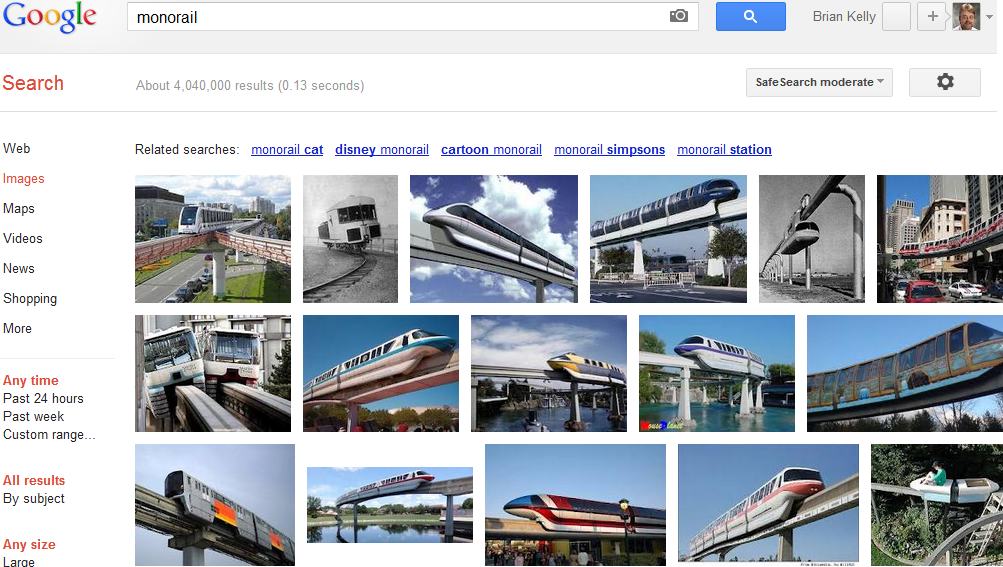 What I expected in the future
Monorails
12
In the Future
We will use jetpacks at weekends
13
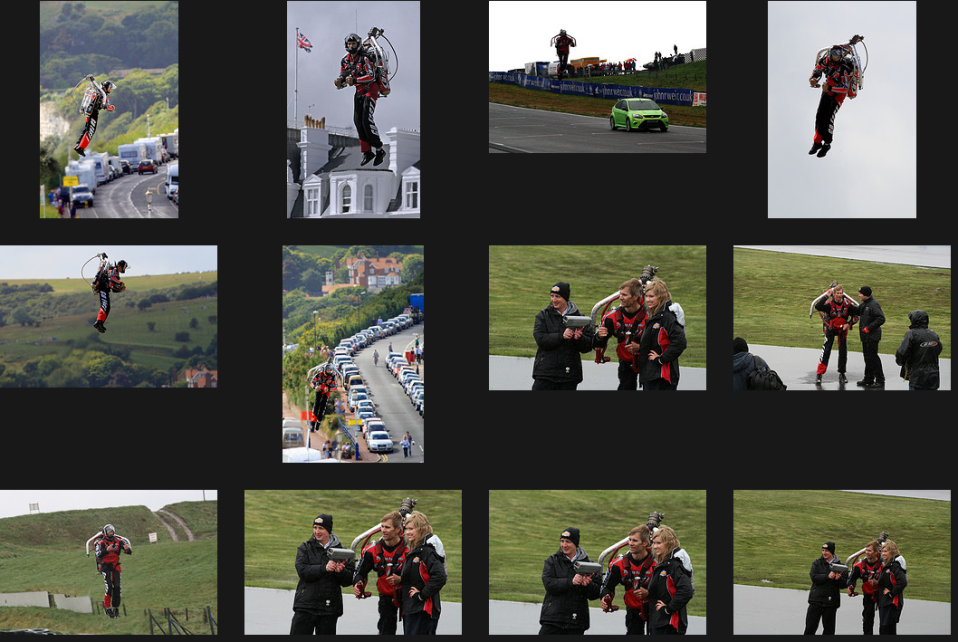 Has the Future Arrived?
Hoverpacks do exist
14
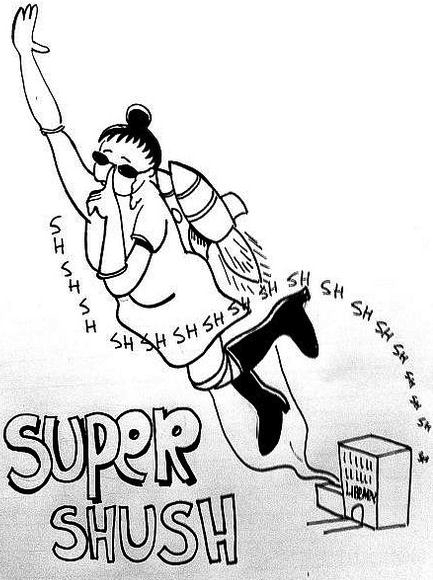 Shush!
Librarians will appropriate technological developments to support their activities!
Acknowledgements to Patrick Hochstenbach (@hochstenbach)
15
What Can We Conclude?
Assumptions of: 
Inevitability of technological developments
Economic growth (we can afford them)
Political and social environment (no legal or environmental barriers)
There is a need to:
Be wary of predictions which:
Simply justify our organisation’s current approaches (cf. music industry)
Reflect personal beliefs
Base predictions on evidence
Acknowledge that evidence may challenge organisational or personal beliefs / prejudices
16
The Context
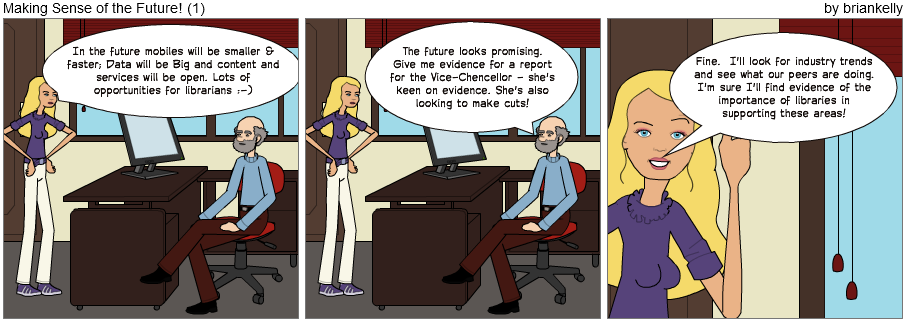 In the future mobiles will be smaller & faster; Data will be Big and content and services will be open. Lots of opportunities for librarians 
17
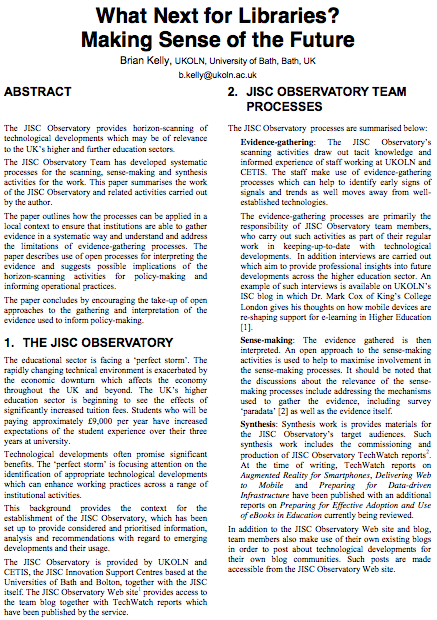 Accompanying Paper
Ideas initially described in paper presented at EMTACL (Emerging Technologies in Academic Libraries) conference

See bit.ly/emtacl12-kelly
18
Time of Growth 
1990s & early 2000s saw:
Increased funding across education sector
Significant developments in IT sector
Willingness by senior managers & funding bodies to invest in innovative IT developments (e.g. JISC development programmes)
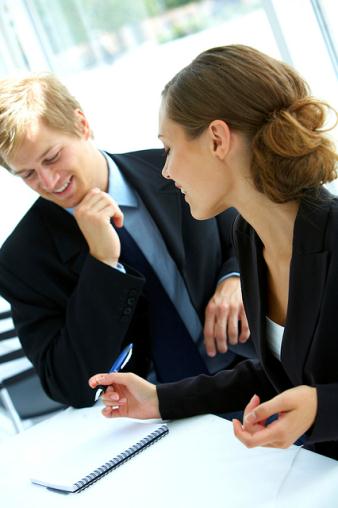 “Great proposal – we’ll fund it”
Image from Flickr. CC BT-NC-SA licence: http://www.flickr.com/photos/inlinguamanchester/5036313154/
19
Time of Growth is Over 
Late 2000s and beyond:
Decreased funding across education & public sector
Acknowledgements that innovation can provide growth and cost savings
Significant developments continue in IT sector
Investment in innovative IT developments need to be based on evidence of benefits & likleyhood of success
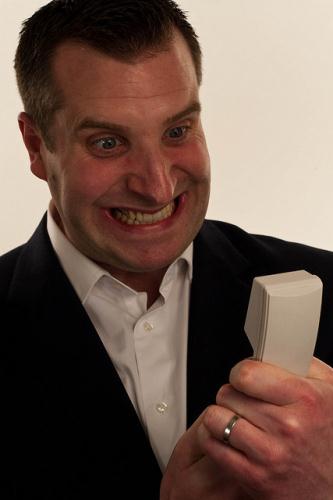 “You want how much? And no evidence it will work! You’re crazy!”
Image from Flickr. CC BY-NC-ND licence: http://www.flickr.com/photos/drewleavy/339489258//
20
Lessons From The Past
Importance of open standards:
Open standards are essential for interoperability; preservation; …
Therefore use SMIL and SVG (open standards from W3C) and not Flash (proprietary)
The need to be realistic
What happened to SMIL and SVG?
The marketplace didn’t embrace the open standards
Adoption of open standards would have been costly
Flash is now being superceded by HTML5
Flash’s demise due to lack of support by Apple on mobile devices
21
Why Future-Watch?
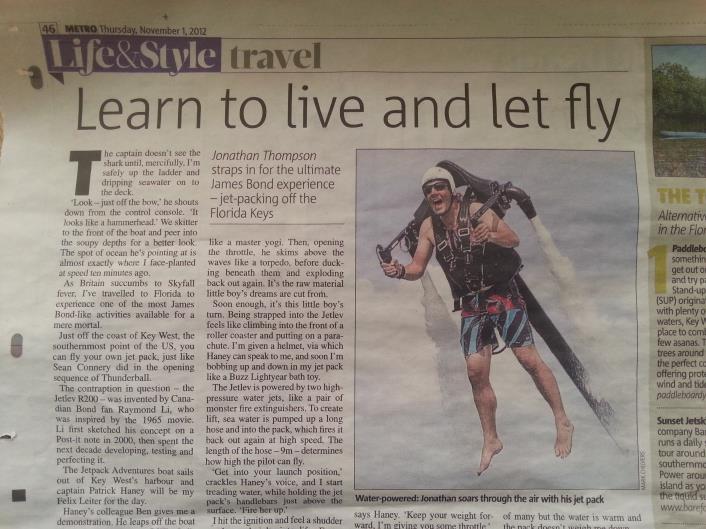 Sometimes:
Technologies may be slow-burners
May still be irrelevant to our businesses
Metro, 1 Nov 2012
22
Why Future-Watch?
Need for future-watching to help identify tomorrow’s key technologies:
Change existing business processes
Decide to invest resources in finding out more (e.g. commissioning reports)
Invest in training and development in new areas
Explore ways of deprecating existing services (cf WH Smith’s decision to stop selling CD singles in 2004)
…
23
Audience Participation
Provide examples of relevant technological / societal developments which may affect your business:
Mainstream areas

Niche areas
“BYOD”
HTML5
EPUB
“Openness”
24
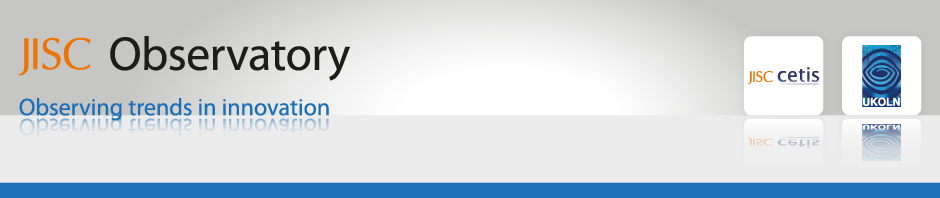 JISC Observatory
JISC Observatory:
JISC-funded initiative 
Systematises processes for anticipating and responding to projected future trends & scenarios
Provided by JISC Innovation Support Centres at UKOLN and CETIS
See <http://blog.observatory.jisc.ac.uk/>
25
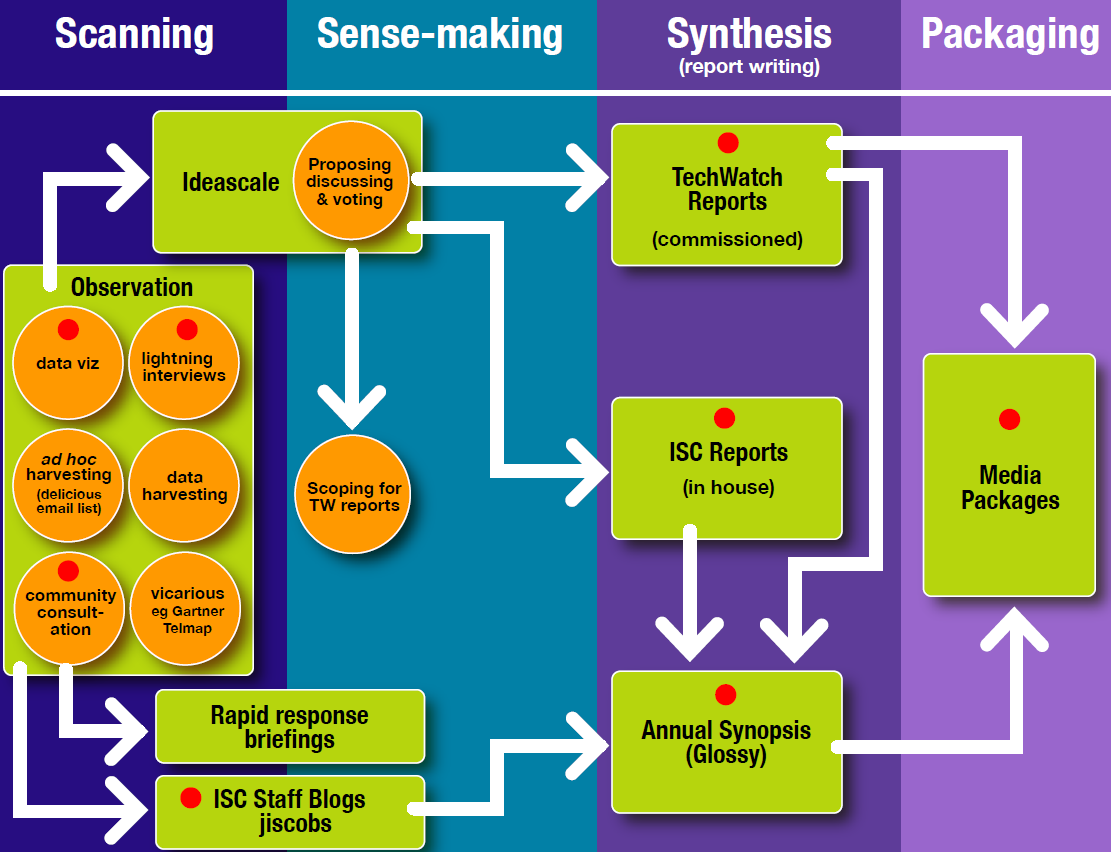 JIS Observatory process
JIS Observatory process
26
Scanning Activities
Blog posts:Posts published on JISC Observatory blog and on existing blogs.
Monitoring trends:Monitoring trends in order to:
Benchmark current usage patterns
Identify trends
Identify emerging patterns of usage
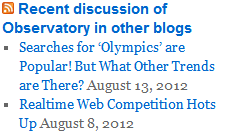 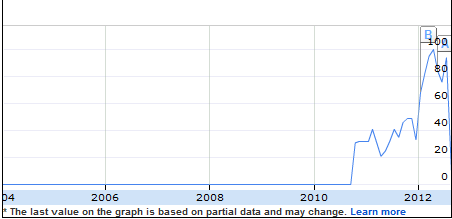 Google searches for “learning analytics” took off in 2010.
Possible indicator of relevance across sector & need for further investigation.
27
Sense-making
Need to:
Understand limitations of evidence-gathering techniques (including documenting ‘paradata’ so survey findings are reproducible & can be critiqued)
Provide suggestions of implications of developments for the sector
In addition need to encourage feedback on:
Evidence-gathering techniques
Interpretation of findings
Implications of developments
In order to inform:
Further investigation
Policy-making, planning and funding
28
Significant Trends: Mobile
Tecmark Digital Marketing Agency
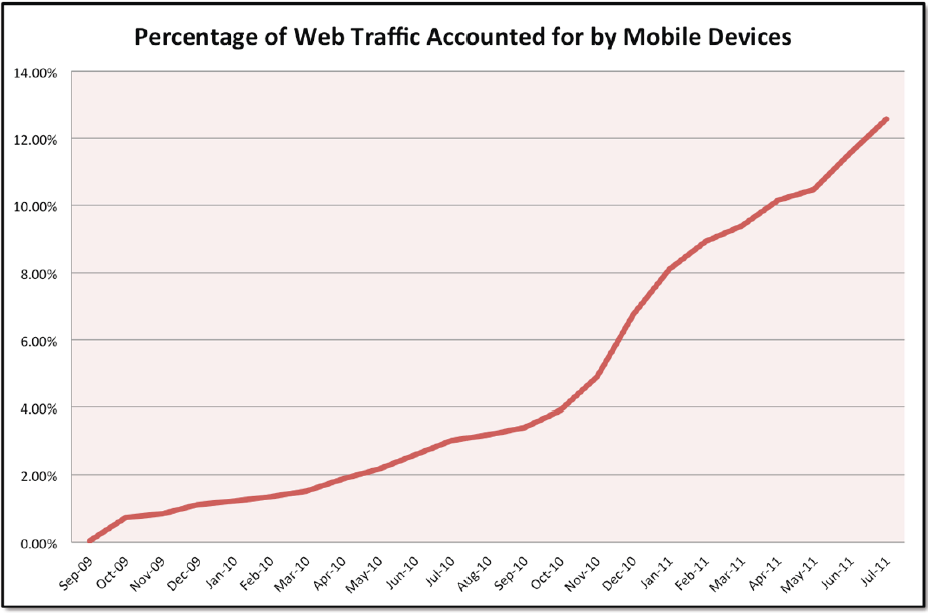 We now know of the importance of Mobile
29
Significant Trends: Mobile
Cisco
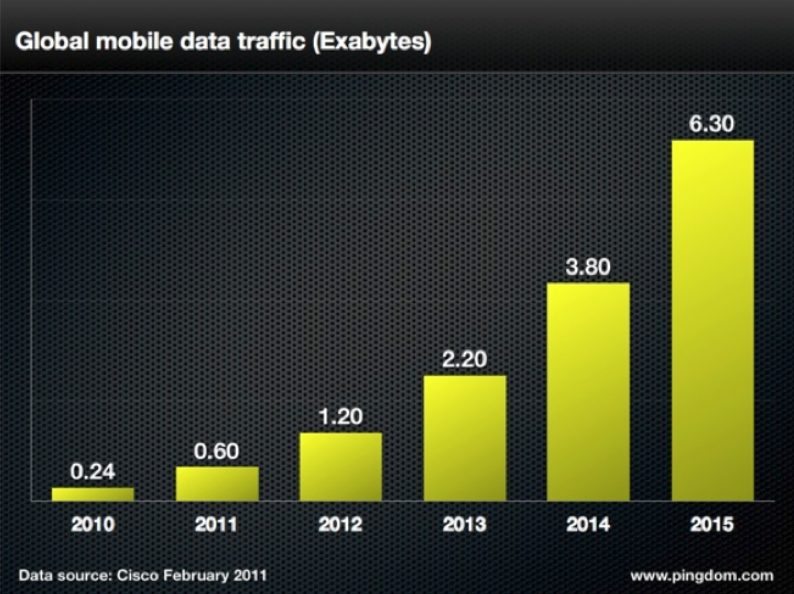 We now know of the importance of Mobile
30
Significant Trends: Mobile
Opera
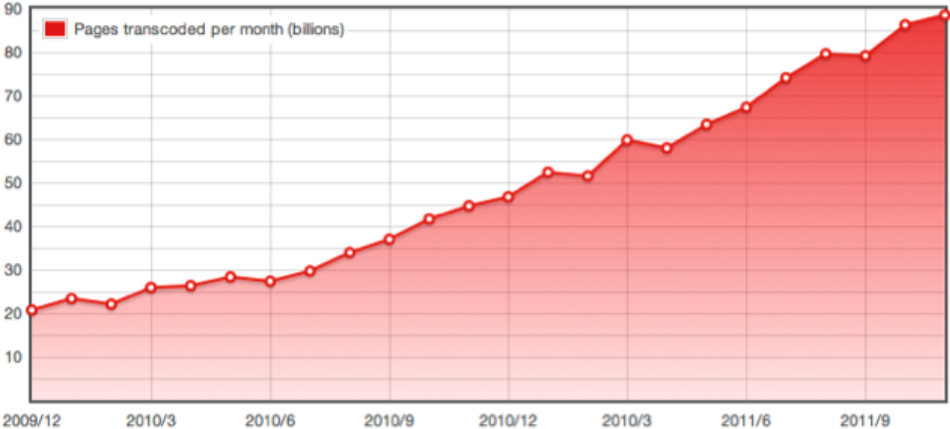 We now know of the importance of Mobile: but did we say the same when WAP came along?
31
Significant Trends: Social Media
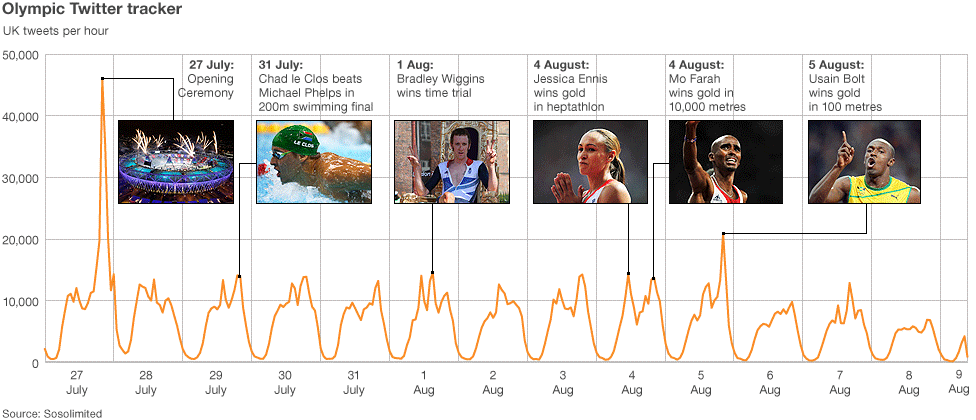 There were “more than 150 million Tweets about the Olympics over the past 16 days”.  [Twitter blog]
32
Significant Trends: Social Media
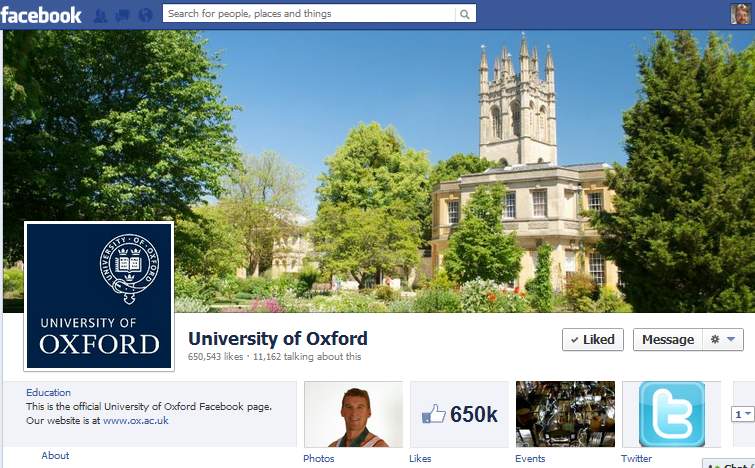 Survey in Aug 2012 of institutional use of Facebook across the 24 Russell Group universities found >1M ‘Likes’ followers
33
Behind The Data
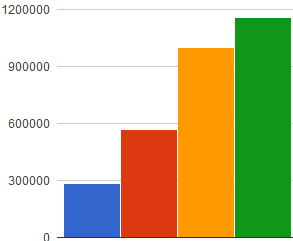 Trends in Fb ‘Likes’ for Russell group Unis since Jan 2011 show steady increase
But note increase in Jul 2012 due to addition of 4 new universities!
Jan 11	Sep 11	May 12	Jul 12
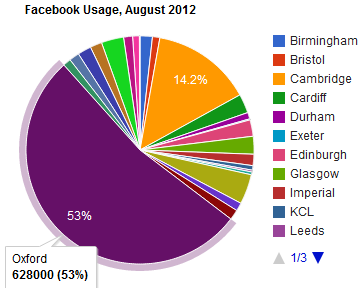 But might trends hide a more complex story:
Usage & growth dominated by one significant player. 
More modest usage generally
34
Need for Paradata and Discussion
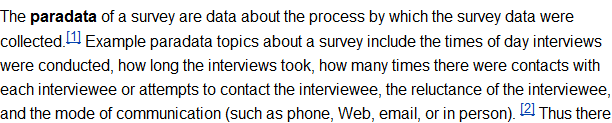 Surveys carried out to monitor usage & trends for:
Institutional use of social media
Use of researcher profiling services (e.g. Google Scholar, Academia.edu, …) across institutions 
Observations (and feedback):
Differing results found if quotes used
Possible inclusion of wrong Unis (e.g. Newcastle University, Australia)
Personalised results depending on client environment
Need to provide paradata and encourage feedback on processes and intrepretation of findings
35
Paradata Example
Dates of survey
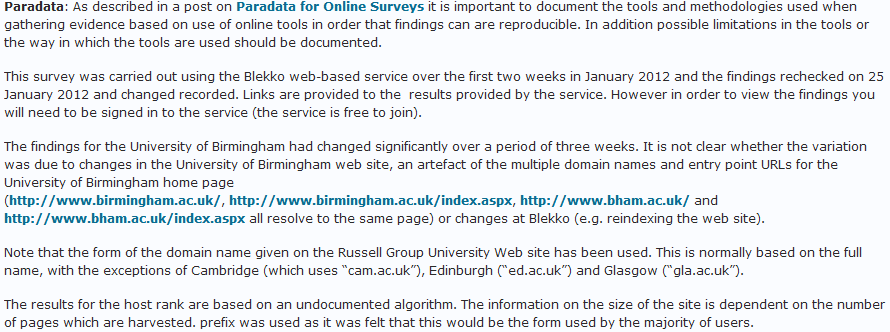 An example of paradata for a blog post on use of Blekko for an SEO analysis of Russell Group Universities
Summary of unexpected findings
Limitations of survey methodology
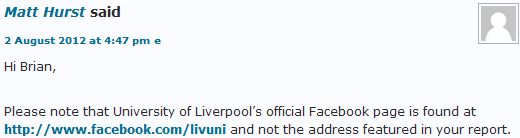 People in host institution can provide contextual knowledge if open approaches used
36
Lies, Damned Lies and Graphs
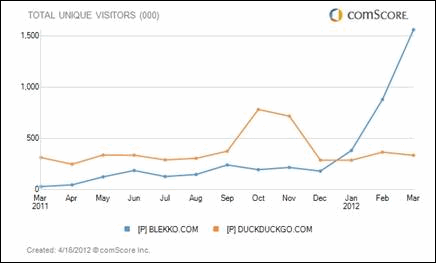 “#Blekko traffic goes through the roof – for good reason. Try it out!”
Based on blog post entitled “Blekko’s Traffic Is Up Almost 400 Percent; Here Are The CEO’s Five Reasons Why”  (includes dissatisfaction with Goole)
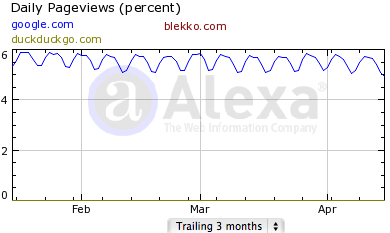 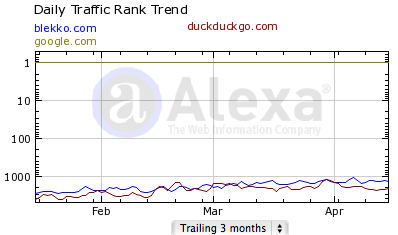 Is Blekko’s Traffic Really Going Through The Roof? Will It Challenge Google?, UK Web Focus blog, 18 April 2012
37
Open Sense-making
Importance of open approaches to interpretation of signals:
Evidence-gathering methodologies may have flaws
Incorrect or inappropriate implications may be made
This may lead to wrong decisions being made
Open sense-making approaches may be difficult – your marketing department may wish a consistent, positive message to be made.
38
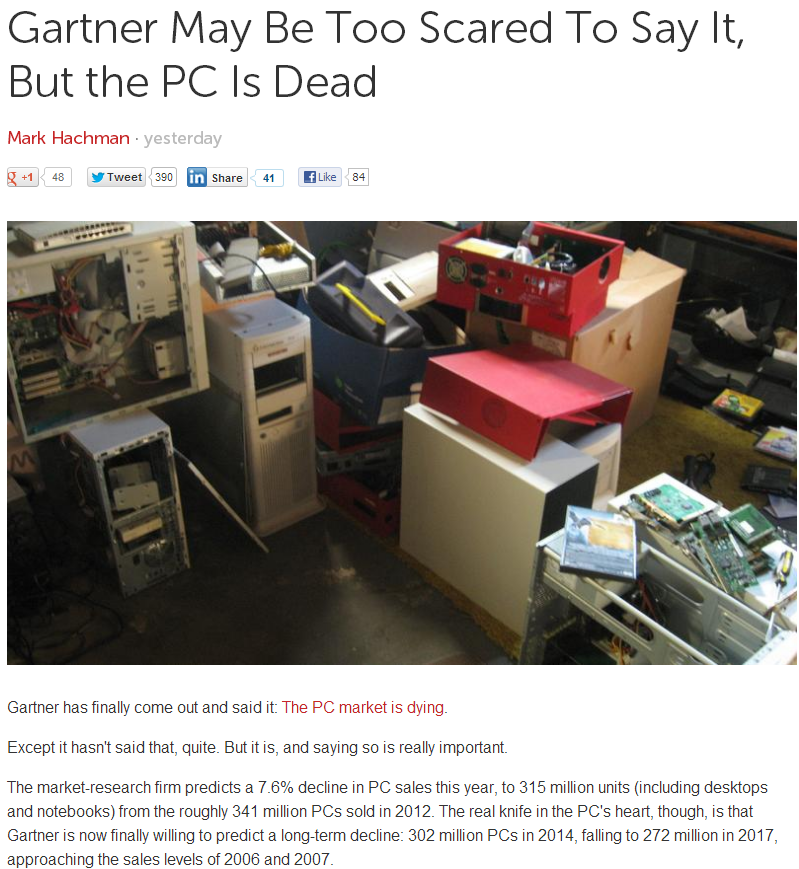 Beware vested interests who may be threatened by implications of predictions

Developments may
Be aligned with current plans
Challenge current plans
39
Sense-Making: Social Media
Social media:
Is about nodes and connections
Numbers do matter for effective engagement and disseminations
Experiences from other areas: 
Nos. of mobile phones
Importance of email
“All bugs are shallow to many eyes”
Implications:
Importance of best practices for popular & well-used channels
Difficulties for new entrants e.g. Diaspora (open alternative to Facebook) and identi.ca and app.net (new open alternative to Twitter)
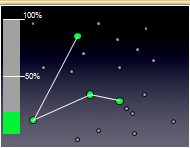 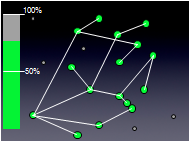 40
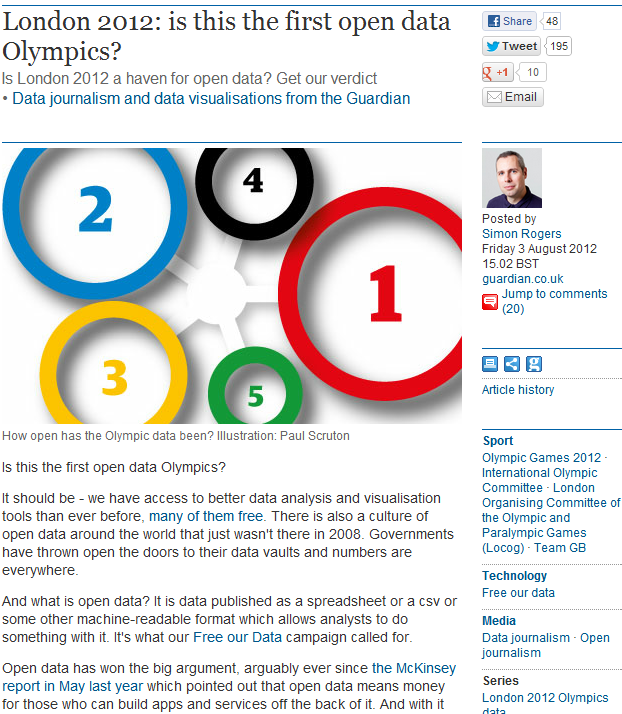 Open Data
“Is London 2012 a haven for open data?”
Conclusions:
“Not this time”
“But it is the first data Olympics”
“It's hard to see that by [Rio] 2016 this won't emerge as data we can all use”
41
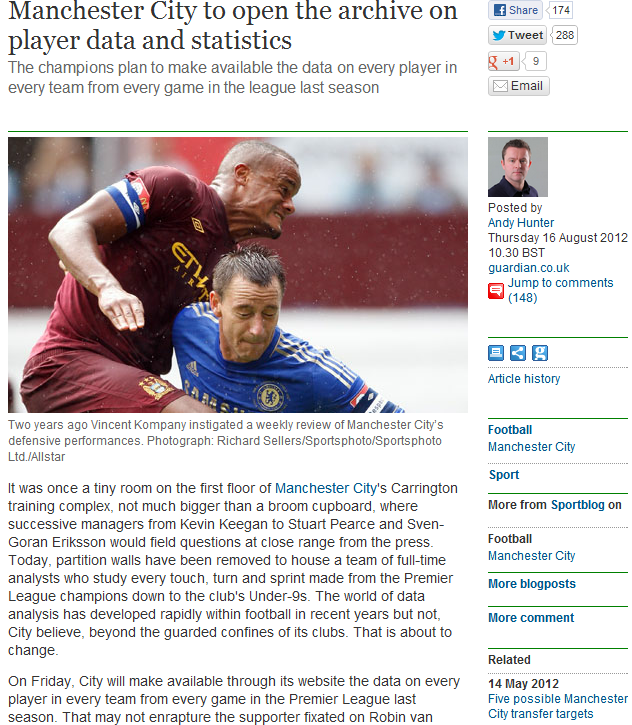 Open Data
“Manchester City to open the archive on player data and statistics”
Example of:
Public interest in open data
Interest from commercial sector
42
Use of Open Data in Libraries
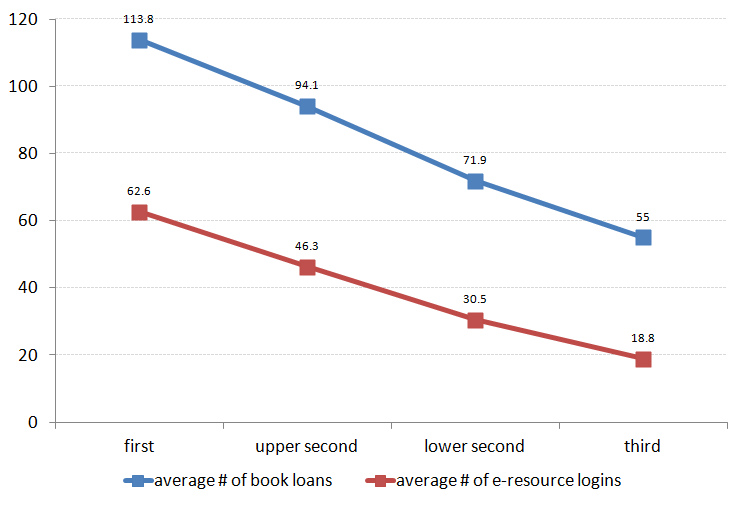 Trends in reusing Library usage data, e.g. JISC’s Library Impact Data Project
Average number of books borrowed and e-resource logins for ~33,000 students in final year of studies
Image & data provided by Dave Pattern under a CC BY-NC-SA licence
43
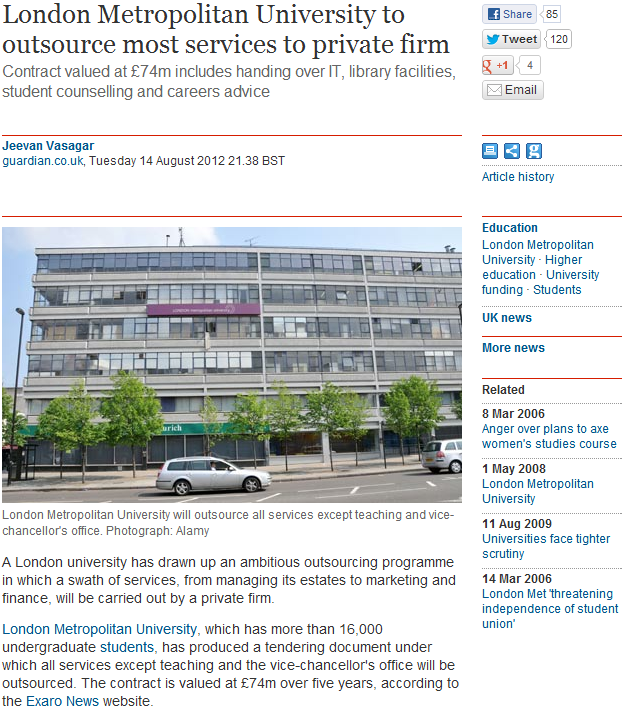 Early Signals?
News stories (Aug 2012) about plans for privatisation at London Metropolitan University
44
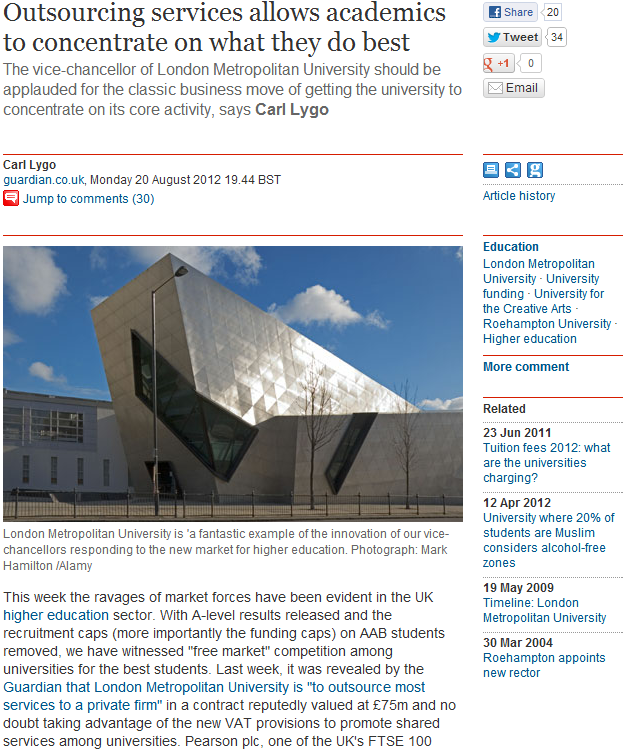 Early Signals?
Follow-up comment (20 Aug 2012):
“VC should be applauded for the classic business move of getting the university to concentrate on its core activity”
Carl Lygo is  chief executive of the 'for profit' BPP Professional Education group and principal of BPP University College
45
Recap
Within your organisation / sector there is a need to have mechanisms for identifying technological developments which may have an impact on the business:
Observing trends and signals
Observing signals from diversity of sources
Interpreting the implications 
Identifying changes which may be needed within the organisation
Inviting feedback and critiques  of the evidence-gathering processes and the interpretations of the findings
46
Revisiting Your Key Areas
How might we apply the methodology:
47
Challenge For Librarians
In time of uncertain futures:
Use evidence-based approaches to understanding the future
Understand the changing environment
Engage with opportunities in areas of growth and institutional importance
Be open and encourage discussion on analysis & interpretation of findings
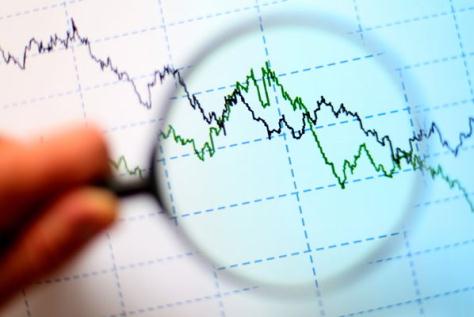 48
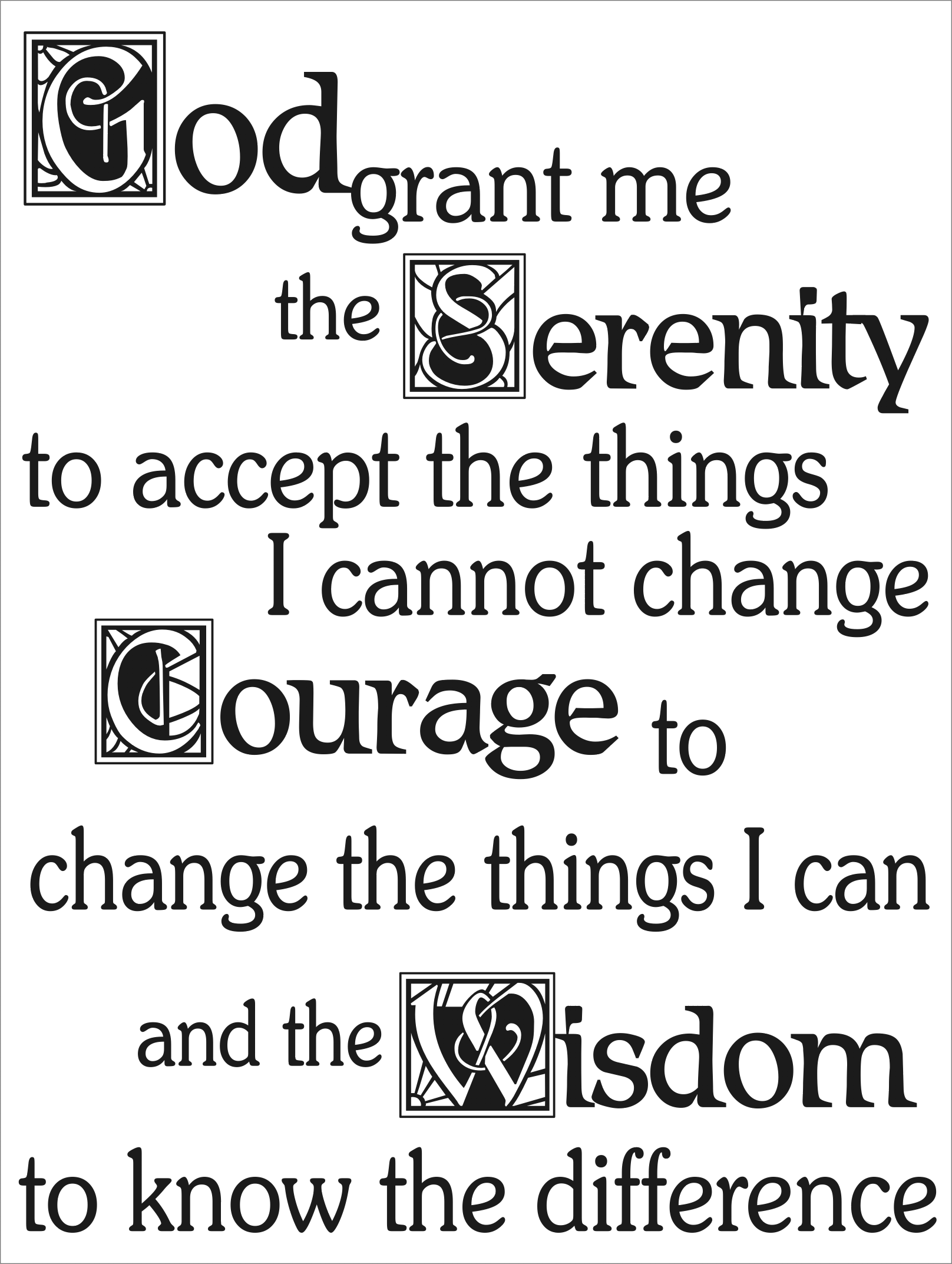 Serenity prayer
Serenity prayer:
God, grant me the serenity to accept the things I cannot change,Courage to change the things I can,And wisdom to know the difference.
Tim Berners-Lee didn’t accept the evidence of the popularity of Gopher!
49
Conclusions
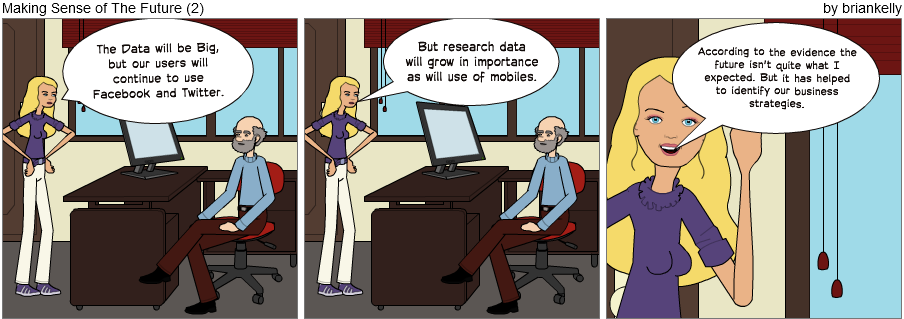 The Data will be Big, but our users will continue to use Facebook and Twitter
But research data will grow in importance as will use of mobiles.
According to the evidence the future isn’t quite what I expected. But it has helped to identify our business strategies.
50